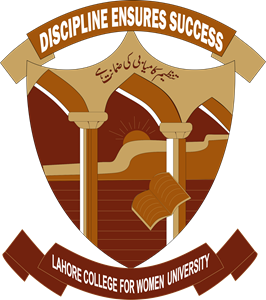 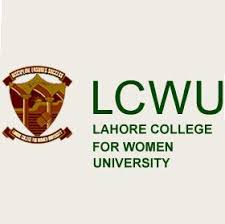 SOCIAL CAPITAL AND PARTICIPATION
Instructor: Ms. Zoya Faisal
Class: BPA
Semester VI
Subject: Government, Business and Civil Society
Department of Public Administration
Lahore College for Women University
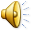 SOCIAL CAPITAL
Social capital is a set of social indicators for people who are consisted of indicators such as trust, participation and norm. 
Those individuals who have higher social capital in the society in their social interactions can use the Accumulation of their social capital for facilitation of social relations and decreasing the Transaction costs. 
It is possible that so many of the positive characteristics variables will be present in people; however, they can only use these variables in an optimized way and with the least expense when they possess high social interactions together with Low opportunity cost and it will only occur when individuals have high social capital so that they can display their latent personality characteristics and can cause positive interaction in the society (Taslimi et al., 2006). 
Also, social participation is among the most important types of participation. Although all forms of participation have one or another kind of social relationship and hence, they are considered as a Sociological topic
However, there are some domains in social life which distinguishes it from economic, cultural and political subsystem. Such domains are related to the mutual action of social groups with their surrounding environments (Saeedi, 2003).
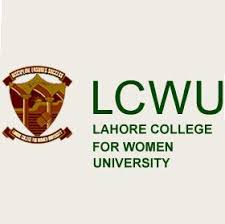 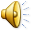 SOCIAL PARTICIPATION
Social participation can be defined as an organized process in which the society members participate with each other in a Conscious, voluntary and collective manner and with consideration of specific and certain goals which lead to sharing the resources of power.
 The manifestation of this participation is the existence of Participatory institutions such as communities, groups, local organizations and non-public organizations (Azkia and Ghaffari, 2001). 
Feldman and Assaf (1999),  believes that social capital concept in its today context refers to the writings of Hanifan, the then school supervisor of West Virginia. 
In an article he has published on the importance of participation for improving the outcome of school, he considers social capital to includes some assets which have great importance in the daily life of the people, such as mutual Understanding, camaraderie and friendship, empathy and social relationships among individuals and families who form a social unit
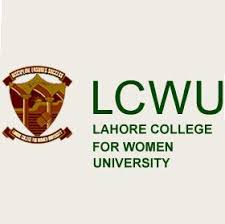 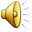 Characteristics of Participation
freedom and equality of humans as the main characteristics of participation.
 In a participatory system, the assumption is that people should have the proper opportunity for affecting policies and achieving public jobs and the government should provide the opportunity of competition based on individual merits and qualifications (Neumann, 2005).
Participation is people’s right and more than anything it requires conscious and informed action from their end.
 Participation is not an invitation and is not something to achieve, but is a kind of empowerment of the weak groups together with granting them with comprehensive power.
Participation is a process not a fixed and final product of development. Public participation gains meaning in relation with a kind of political democracy as well as application of social transformation process and a growth that development refers to it (Oakley and Marsden, 1991).
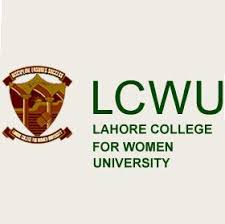 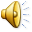 FURTHER READING LINK
https://www.socialcapitalresearch.com/designing-social-capital-sensitive-participation-methodologies/integration-participation-social-capital-theories/
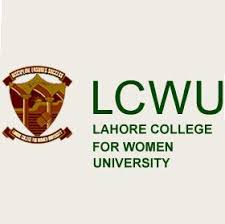 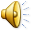